State of                    2022
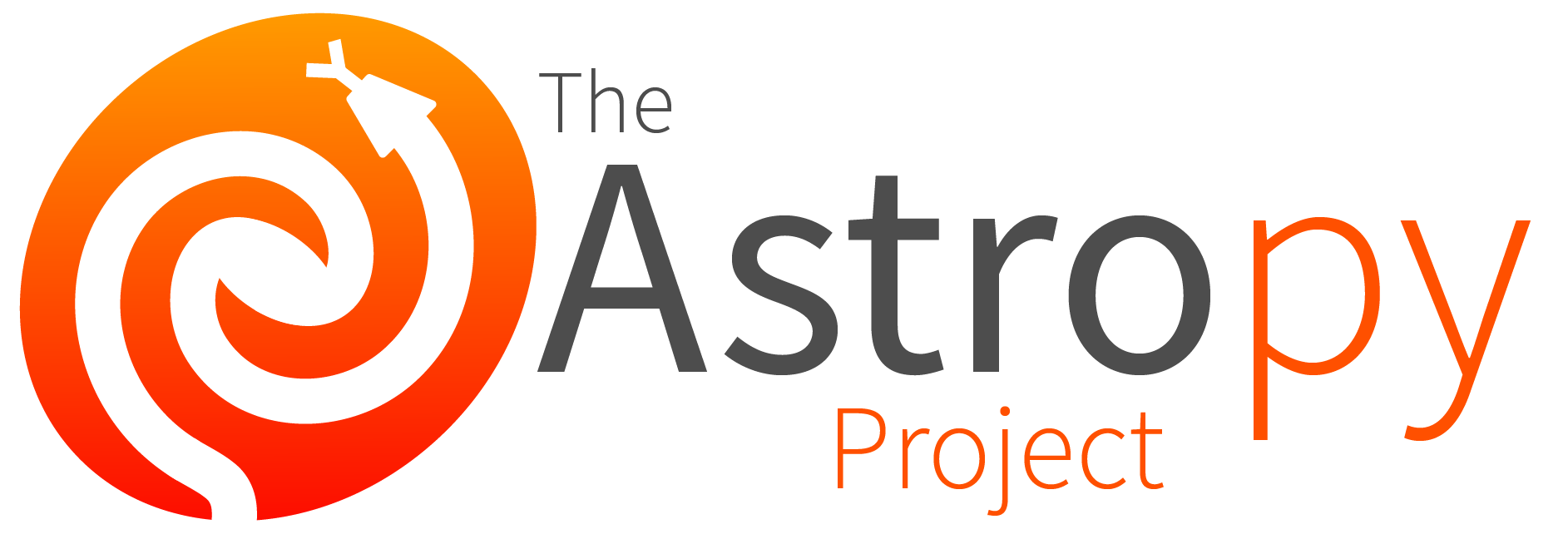 Moritz Günther for the Coordination Committee
(some thoughts and remarks are my own and not endorsed by the Coco)
Astropy continues to grow and thrive
Astropy core package
5.0 is the newest LTS release
Stable contributor base
Broad adoption in the community
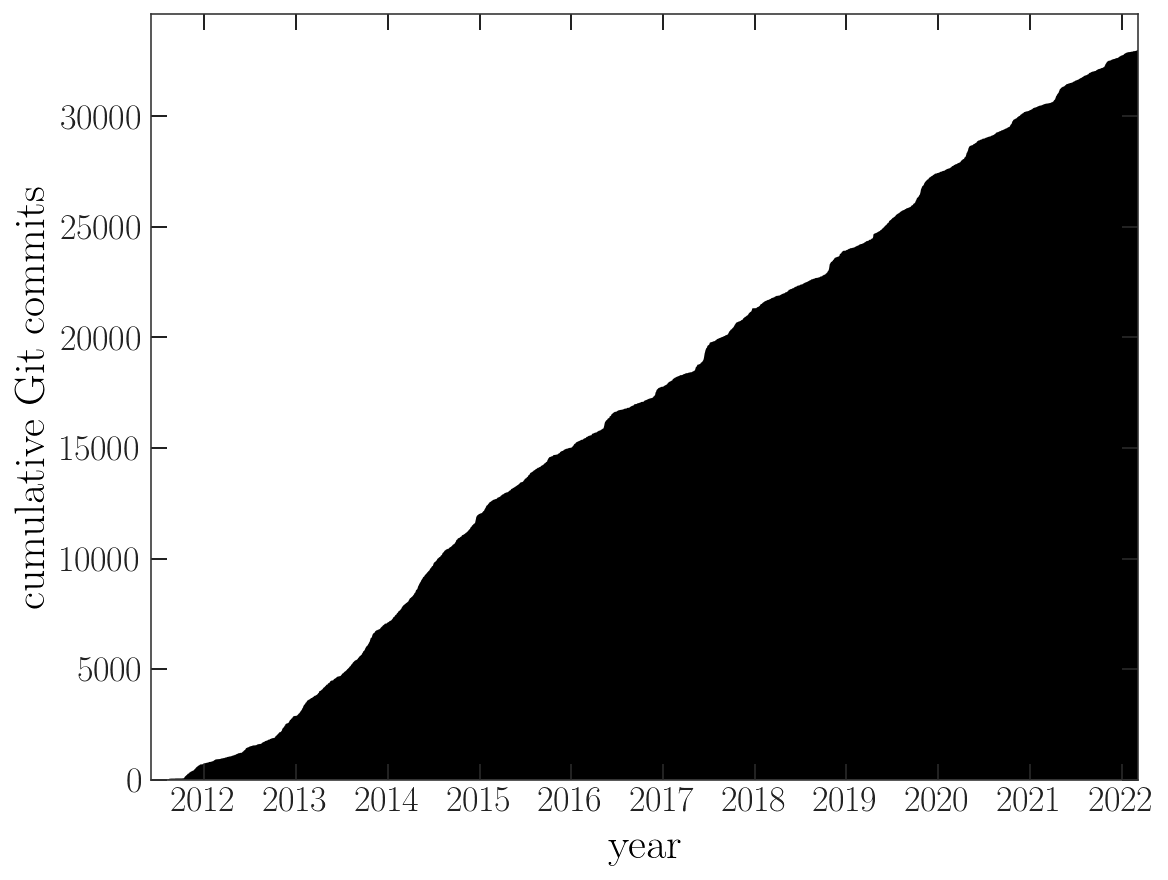 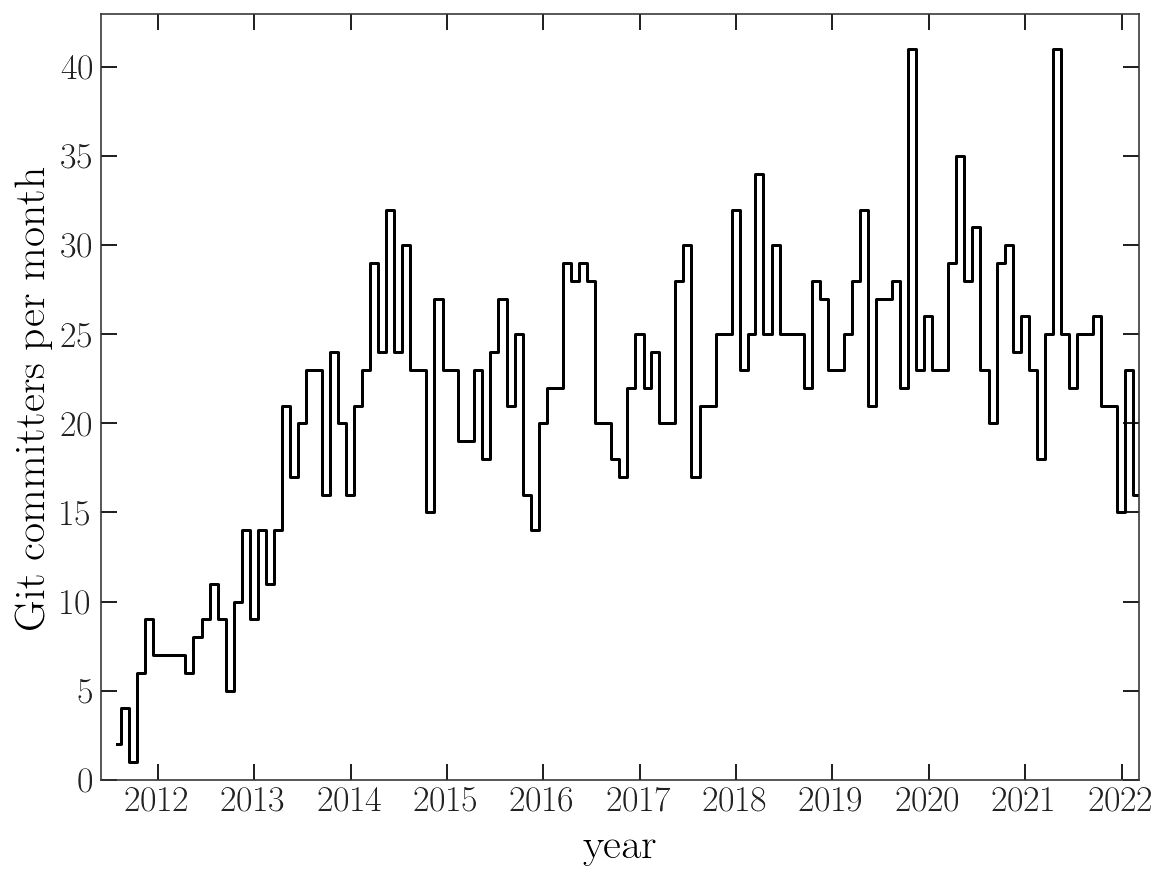 Plots from https://adrian.pw/astropy-sustainability/Astropy-commit-statistics.html
Astropy continues to grow and thrive
Healthy ecosystem
Infrastructure packages (sphinx-automodapi, extension-helpers, sphinx-astropy, package-template, 5 pytest plugins, astropy-helpers, …)
8 coordinated packages
47 affiliated packages
APE 19: Distributing Astropy Project Funding
Update to APE 6: ECSV
New team members, new roles, new voting members
Coco elections in 2021
Aarya joined the finance committee
New sub-package maintainers - welcome!
New “lifetime contributors”: Matt Craig, Adam Ginsburg
General maintainer for core package - looking for nominations
Nominations for roles - send to Coco any time
Nomination for new voting members - send to Coco any time, but new vote to add voting members planned soon
Community input essential to put people in roles!
State of Spectroscopy
Looks like “Python in astronomy” in general 10 years ago
Number of different and mutually incompatible packages in the wild
Tradition (desire?) to build monolithic pipelines, not code building blocks
We are slowly working on specreduce, but not clear if that’s “too little, too late”
Needs help: Convince people to open up pipelines and come together - just like the rest of astropy did
Funding (own talk later)
Two large grants: Moore and NASA
Phase I: Pay existing core maintainers, Phase II: proposals led by core maintainersPhase III of funding coming: Proposals by anyone
Wait for talk by Aarya on TuesdayNow even more modes of work
Funded by institution to work on astropy (e.g. STScI)
Funded by institution to work on anything, which can incl. Astropy
Funded for science projects
Volunteer / donating time
Funded by Astropy
Challenges and opportunities
Geographic diversity
All 5 Coco members are in the US, ⅘ on the East Coast
Finance committee a bit better
But generally project is US dominated in many respects
Other axis of diversity
(academic) age
many of the early contributors are still very active. That is a good thing! 
But as those people age, less representation from students / post-docs / early career engineers
Many white males (just like the academic landscape in general…)
Background / different academic degrees
Astronomers - software engineers - managers
Wider range of roles than in the beginning
Started out as purely core-package software development, now reaching into outreach, education, …
Challenges and opportunities
More institutions might fund work / contribute to Astropy specifically, e.g.
Contributed astroquery modules
Gemini, Dunlap, LSST
Growing user community means growing (perceived?) gap between “users” and “developers”. 
What can we do to reduce perceived gap?
Not everyone can or wants to be a developer. But how do we take their needs for a software into account? With externally funded development, need to balance with “everyone does what they like” do-ocracy?
Different roles and fair credit
DevOps
Releases
Different roles
5 people with > 40% merge commits in core
Note: Contributors outside of core astropynot on this plot
Different motivations
need a tool to help in my science
Be part of highly cited papers
Learn more about coding / marketable skills
Astropy is just part of the paid job
Community
…
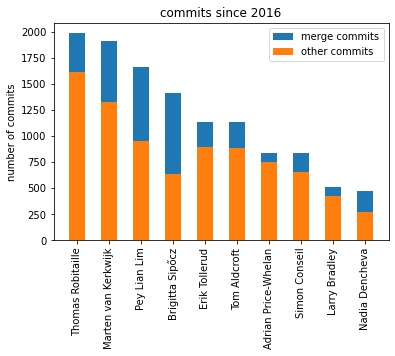 Thanks to Brigitta for pointing out to me how closely role and commit statistics track.
People challenges
I’m convinced we can overcome all our technical challenges, but I’m worried the social challenges need more attention.
Most of us came to the project to write code, not to be managers/admins/…
Maintainer mentorship program funded by Moore and under development by Aperio.
Pandemic impact
Taken away personal contact between coordination meeting attendees
But has levelled playing field for those not able / willing to travel to Astropy meetings

What can we do?
Engagement
Dev telecons resurrected in 2021 - monthly - please join
https://community.openastronomy.org has some uptake, but has not gone viral
upload talks to Zenodo community, preferably not just a pdf, but also in source form (e.g. ppt, tex) so that other people can download and modify for their use. https://zenodo.org/communities/astropy/